Atmosphere:
Layers, Temperature, Pressure, Wind, Coriolis Effect
Layers of the Atmosphere
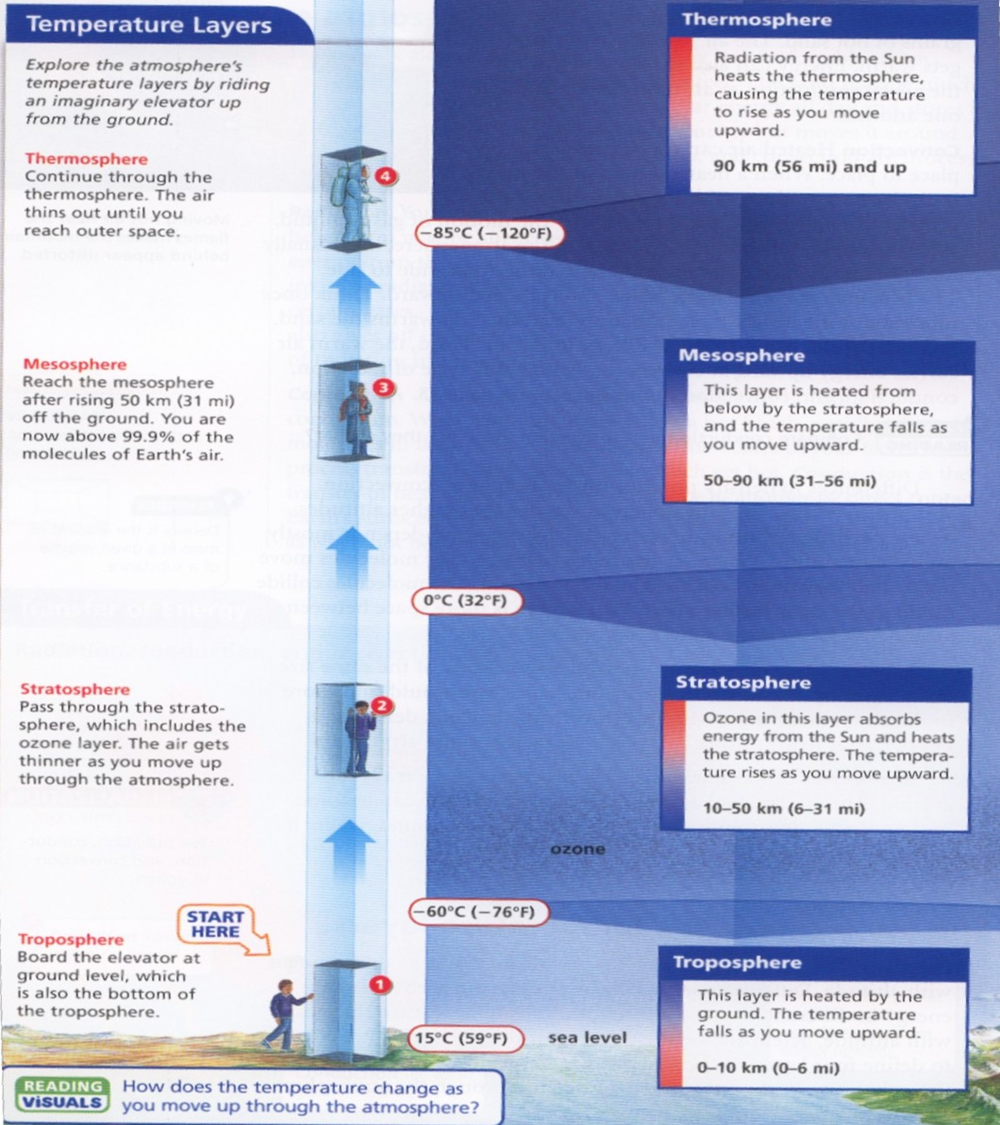 Troposphere
first layer above the surface 
contains half of the Earth's atmosphere
Weather occurs in this layer
Heated by the ground
Temperature decreases as you move upward

Stratosphere
Aircrafts fly here because it is very stable. 
Ozone layer is located here which absorbs
    energy from the Sun as its heat source
Temperature increases as you move upward
Layers of the Atmosphere
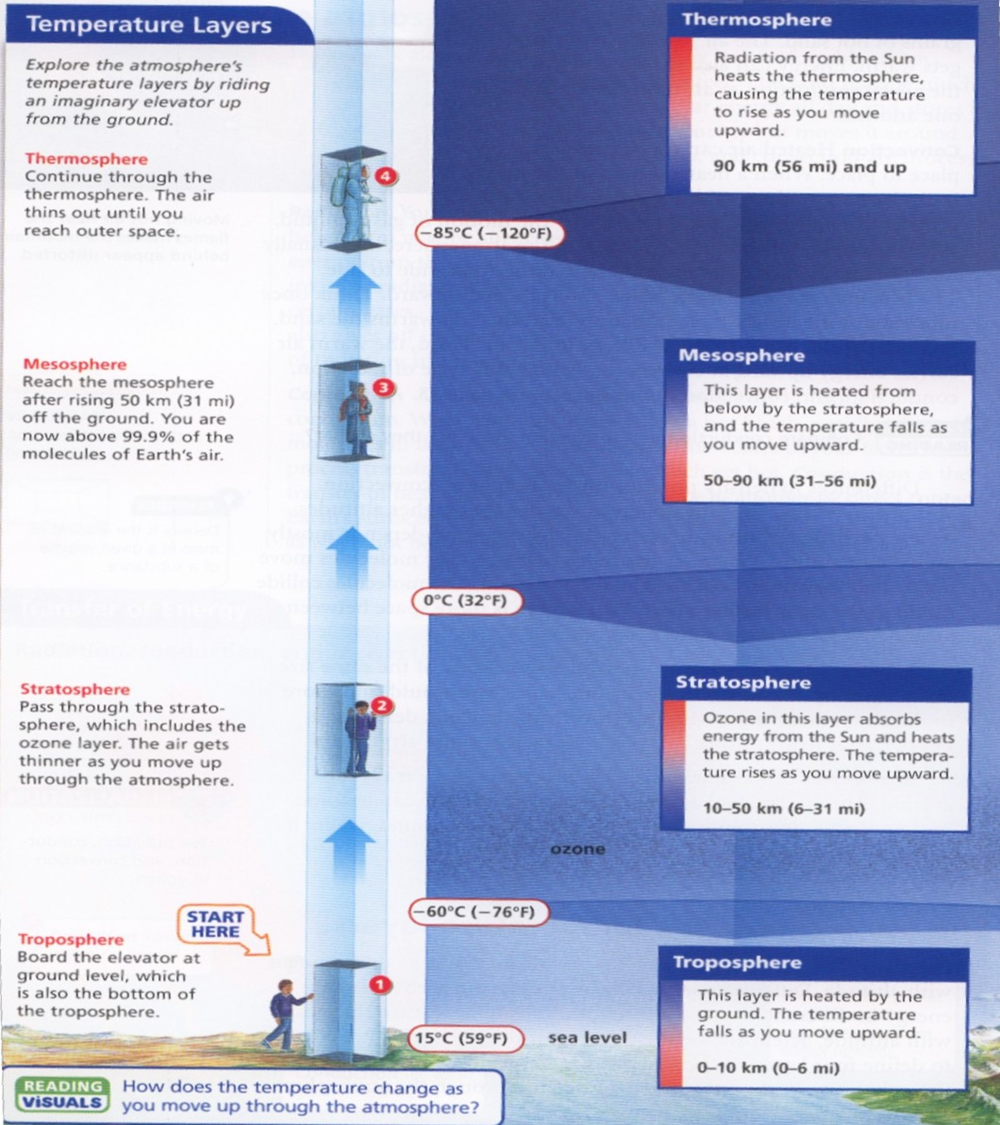 Mesosphere
Meteors or rock fragments burn up here
Layer is heated from below by the stratosphere
Temperature decreases as you move upward

Thermosphere
Auroras occur here
Space shuttle orbits here 
Layer is heated by radiation from the sun
Temperature increases as you move upward

Exosphere
Where the atmosphere merges into space 
Extremely thin 
This is the upper limit of our atmosphere.
Absorption & Reflection of Solar Energy
What is effective at absorbing heat?
Transfer of Solar Energy
Conduction – energy transferred from one substance to another through direct contact.

Convection – energy transferred from one place to another by the movement of a gas or liquid.
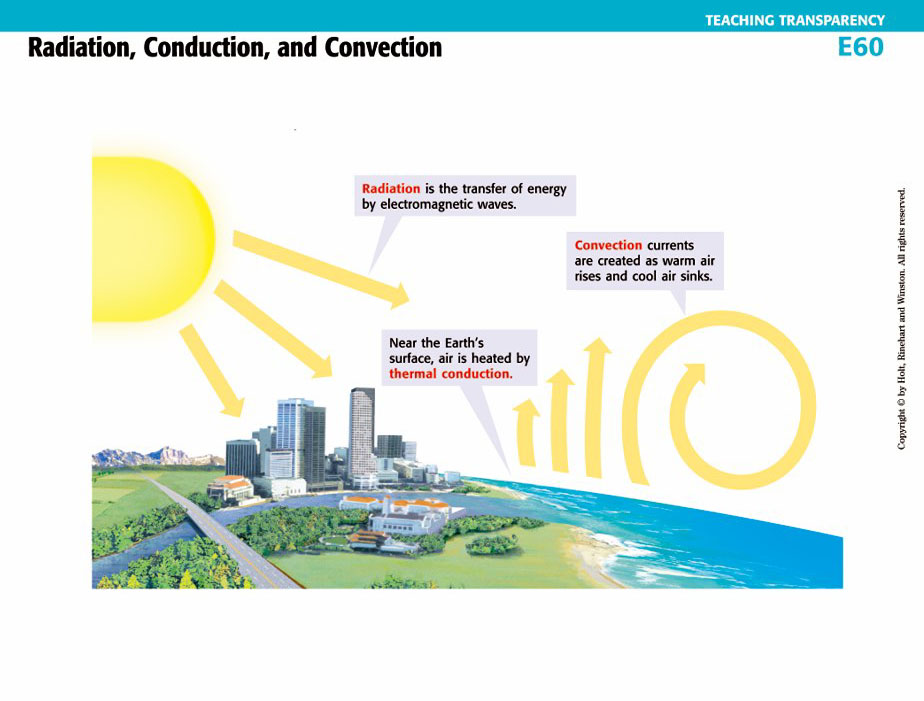 Heating of the Earth
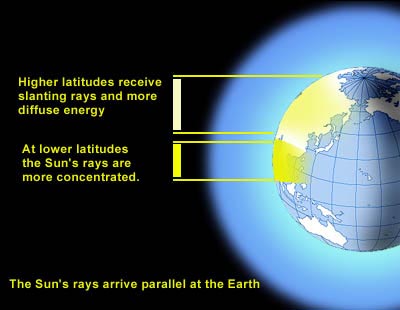 Temperature & Air Pressure
Uneven heating of Earth creates different air pressures (highs and lows).

Air Pressure – Created by the number of air molecules moving and bouncing off an object.  (Measured using a barometer.)

Examples:
Warm air = more active air molecules = low air pressure
Ex: equator

Cool air = less active air molecules = high air pressure
Ex: poles
Air Pressure – Created by the number of air molecules moving and bouncing off an object.  (Measured using a barometer.)
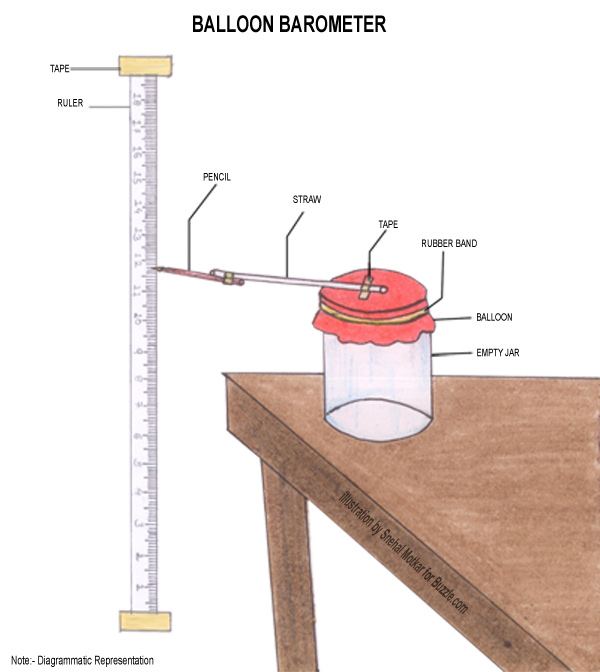 Elevation & Air Pressure
High and Low Air Pressure Systems
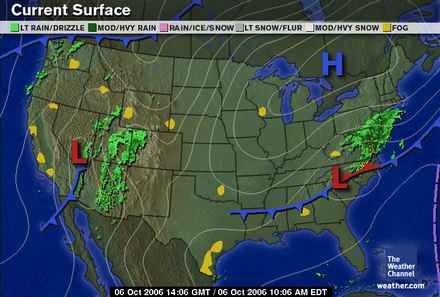 Air Pressure & Moisture
Low air pressure usually means warm humid weather (ex: equator). Why?

Warm air causes more evaporation; air molecules are more active & can hold more moisture

High air pressure usually means cooler drier weather. Why?

Less evaporation; molecules are close together holding less moisture.
Low Pressure at Equator
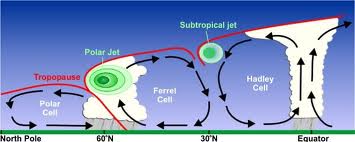 Differences in Temperature & Air Pressure
Remember: uneven heating of the Earth creates differences in air pressure.

What do the differences in temperature and air pressure create?

Wind

How do they create wind?

Air wants to move from an area of high pressure to an area of low pressure
Wind Direction
Sea & Land Breeze Convection Currents
Global Winds
The uneven heating of the earth creating differences in air pressure creates global winds.

At the poles:  indirect solar energy; cold temps; high pressure 
air sinks and moves towards the equator.

At the equator:  direct solar energy; warm temps; low pressure 
air rises and moves towards the poles.

The circular movement is called a convection current.
Complex Movement of Global Winds
Why isn’t it as simple as one global wind convection current in each the northern & southern hemisphere?
Earth’s rotation affects wind direction.

The influence of the Earth’s rotation on the movement of air and water is called the Coriolis Effect.

The Coriolis Effect cause global winds to turn:
Northern Hemisphere = clockwise
Southern Hemisphere = counter clockwise
Coriolis Effect
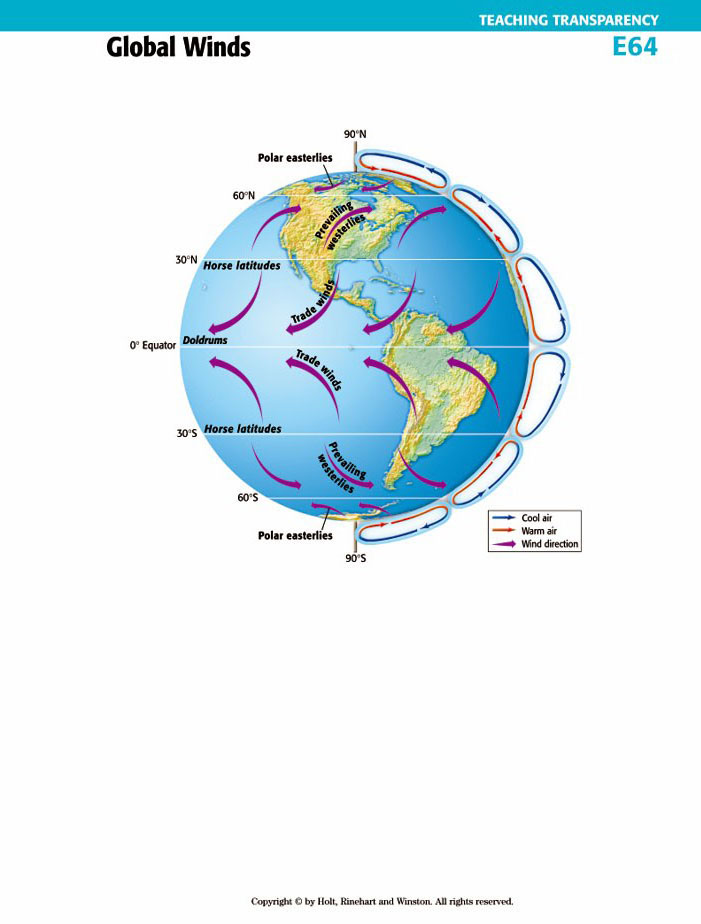 Global Wind Belts & Calm Regions